Claims Incurred by Plan Members
Plan Design
Plan design is a key factor to controlling/managing claims incurred by plan members.  At HealthSource Plus our main goal is to provide ideas that generate maximum return on each dollar allocated towards your group insurance program.  Consider the following 4 simple items:
Mandatory Generic Drug Plan

Mark-up on the ingredient cost of the drug – are they reasonable?

Coordination of Benefits – are claims hitting your plan that should have gone through a spouse’s plan?

Dispensing Fees – are drugs that can be dispensed 90 day supplies being dispensing weekly or monthly?  (very common with chronic care medications).
Claims Incurred by Plan Members
Brand Name vs Generic
The following chart gives you an idea of the cost differential between a brand name and generic drug - LOSEC…
The standards for brand drugs and generic drugs are exactly the same – both must meet the same federal guidelines.  Generics contain the same active ingredients in the same dosage form as a brand name drug.
Claims Incurred by Plan Members
Preferred Pharmacy Network
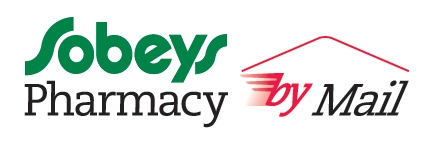 A convenient option for plan members with delivery to their homes or business within   2-5 business days.

Savings on drug costs (no markup to ingredient costs!) and a low dispensing fee of $4.99.

Ideal for those on regular maintenance medications and busy “family managers”. 
  


Preferred Pharmacy Network (PPN) - When an employee fills a prescription at one of the pharmacies in this PPN the cost of that medication significantly reduces as a result of :  

A reduced dispensing fee of $8.62 to match the ODB in Ontario.

A reduced mark up on the ingredient cost of the drug of only 8% instead of the typical 15-20% mark-up
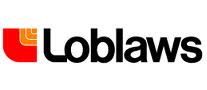 Claims Incurred by Plan Members
Disability Claims Management
Disability claims adjudication versus disability claims management.  The difference is significant.  We will review your current environment to investigate the following:
Is the current incumbent providing disability claims adjudication or disability claims MANAGEMENT?  Most insurers today only provide claims adjudication.

Does the case manager handle the claims from beginning to end or does the disabled employee’s file get handed to a new case manager once it becomes an long-term disability claim?

At what point does the case manager contact the disabled employee (if ever)?

And much, much more!
Claims Incurred by Plan Members
Health Claims Management
How can you control claims costs if you don’t know what areas of your plan claims are coming from, or what current health problems your plan members suffer from?
OUR GOAL:
to give you a clear and accurate picture of the health and well being of your employees and their families.
To provide RECOMMENDATIONS on what tools to deploy  to employees to help them improve on their overall well being and ultimately reduce claims usage.

Types of Reviews We Perform for our clients today:
Detailed claims by certificate (employee, spouse, dependents) and by line of benefit.
Drug Utilization Review (what are the disease states of  your employees?)
Extended Healthcare Claims Review (Are your employees taking a more holistic approach to their health?)